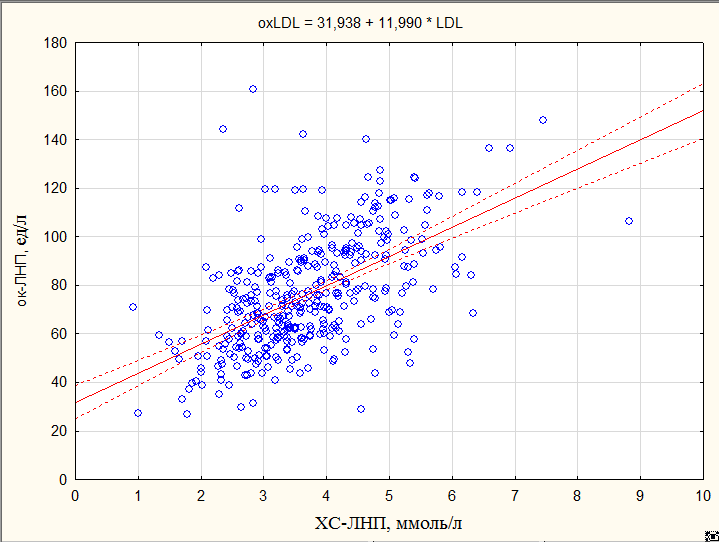 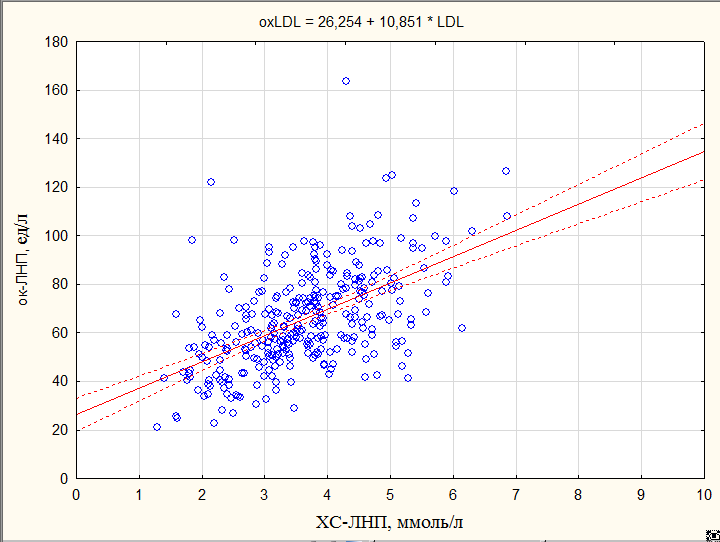 Панель В.
Панель А.